Top 10 Länder nach Anzahl neuer Fälle in den letzten 7 Tagen
62.271.031 Fälle 
1.453.531 Todesfälle (2,33%)
Quelle: ECDC, Stand: 29.11.2020
7-Tages-Inzidenz pro 100.000 Einwohner
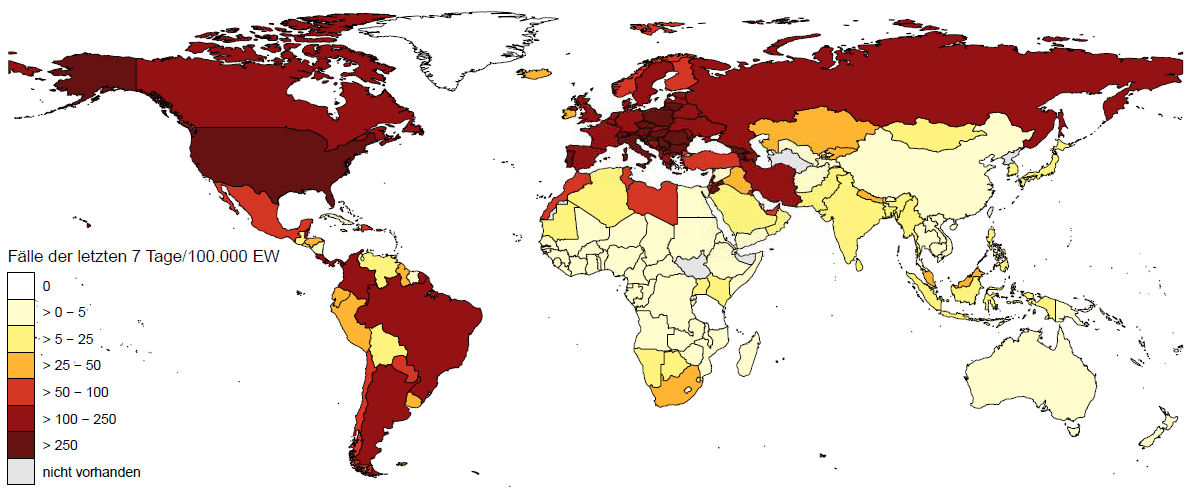 Europa (nicht EU/EWR/UK/CH)
80 Länder/Territorien mit einer 7-Tages-Inzidenz > 50 Fälle / 100.000 Ew.
Amerika
Asien
Afrika
Ozeanien
Quelle: ECDC, Stand: 29.11.2020
7-Tages-Inzidenz pro 100.000 Einwohner – EU/EWR/UK/CH
Europa (EU/EWR/UK/CH)
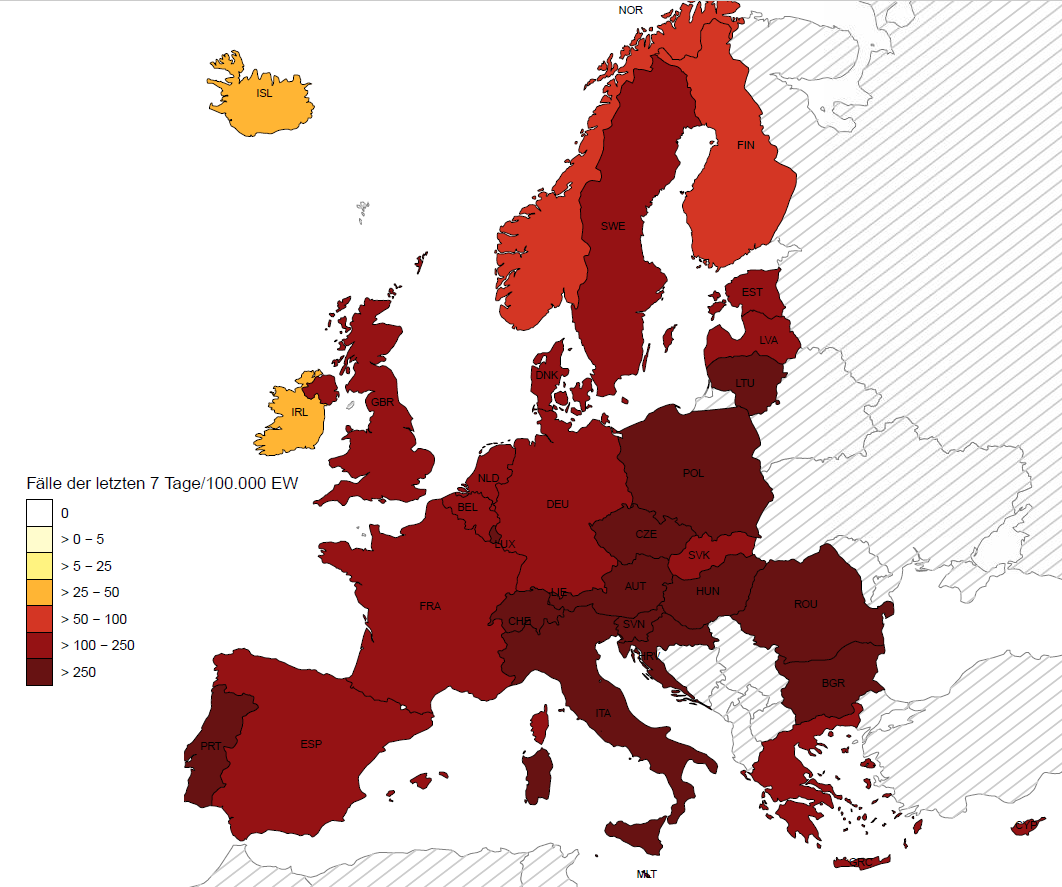 Quelle: ECDC, Stand: 29.11.2020
Zusammenfassung und News
Weltweite Verteilung der neuen Fälle in den letzten 7T: Amerika 42,3%, Europa 39,5%, Asien 15,8%, Afrika 2,4%, Ozeanien 0,04% 
Weltweite Verteilung der neuen Todesfälle in den letzten 7T: Europa 50,1%, Amerika 31,8%, Asien 14,4%, Afrika 2,9%, Ozeanien 0,02%

Asien:
Japan und Südkorea verzeichnen ihre 3. Welle
China: Verkauf von Meeresfrüchten und Tiefkühlware auf dem Xinfadi-Markt eingestellt: die Ermittlung des Ursprungs des Ausbruchs im Juni in Beijing weist auf eine Übertragung aus der Umgebung auf Menschen hin.
Amerika:
PAHO: Sorge um die 2. Welle in Mittel- und Südamerika. Die meisten Länder haben das Infektionsgeschehen noch nicht unter Kontrolle gebracht und sind nicht aus der 1. Welle raus. Erhöhte Übertragungen über die Feiertage und Ferien am Ende des Jahres erwartet. 
Europa: 
Gemischtes Bild: während einige Länder seit ein paar Wochen einen abnehmenden Trend verzeichnen (zB. Frankreich, Spanien, Norwegen, Portugal, Belgien und Polen), nimmt die Anzahl der täglich neu gemeldeten Fallzahlen in viele Länder weiterhin deutlich zu (zB Kroatien, Zypern, balt. Länder, Slowakei, Slowenien…)